Rizika dopadů ekonomické krize na sociální smír a možnosti řešení v rámci kolektivního vyjednávání
Konference ASO:  
Rizika dopadů ekonomické krize na sociální smír z pohledu zaměstnanců
Praha, 12. září 2024
Jan Horecký
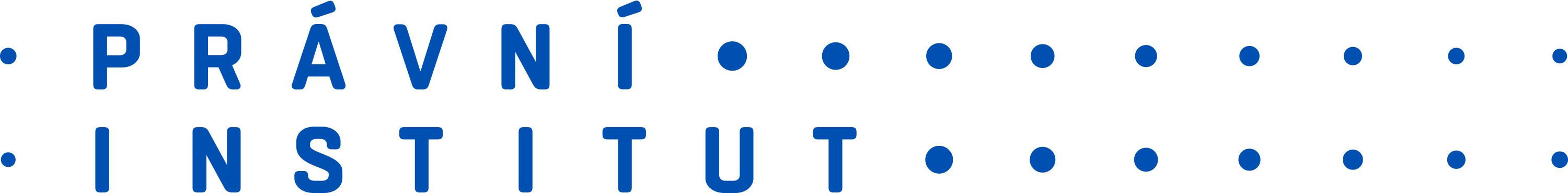 Rizika dopadů ekonomické krize na sociální smír ...
Zaměření studie
Sociální smír
Důstojné pracovní podmínky
Sociální – ekonomický model
Osobní rámec
?
?
?
?
?
?
Ekonomický rámec
Právní rámec
Rizika, dopady, výzvy …
Povaha a význam sociálního smíru
Dopady na sociální dialog
Výzvy, příležitosti a bariéry
Význam kolektivního vyjednávání
Okruh osobní působnosti
Finance a prostředky
Participativní práva
Pluralita
Daňový a hospodářsky režim
EZO, OSVČ, platformy
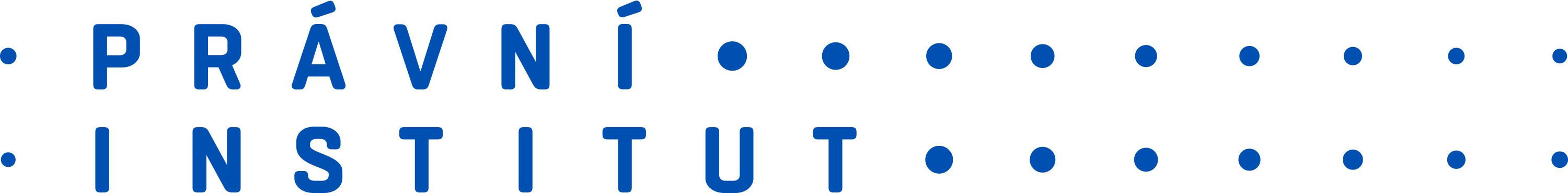 Rizika dopadů ekonomické krize na sociální smír
Rizika dopadů ekonomické krize na sociální smír ...
Dopad a možnosti řešení v rámci kolektivního vyjednávání …
Slaďování
Pracovní podmínky
Role sociálních partnerů?
Ekonomika
Reflexe aktuálních podmínek trhu práce
Globalizace
Sociální dialog
Participativní práva
Kolektivní vyjednávání
Důstojná práce
Garance
Sociální smír
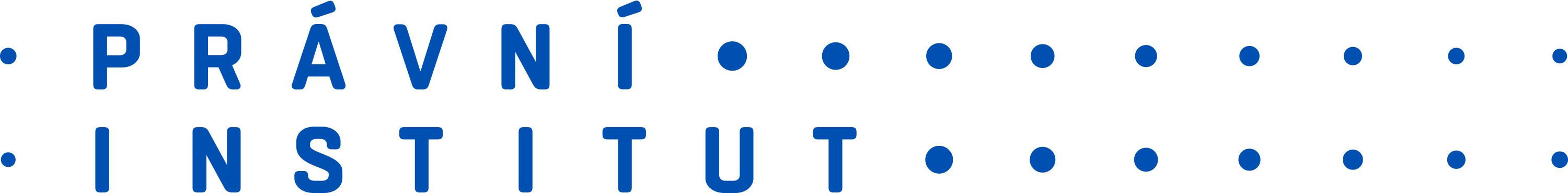 Rizika dopadů ekonomické krize na sociální smír
Sociální dialog je cesta i řešení!

Jan.horecky@pravniinstitut.cz
© 2024
Studie byla zpracována v rámci projektu ASO „Rizika dopadů ekonomické krize na sociální smír z pohledu zaměstnanců kritická místa a možnosti řešení v rámci kolektivního vyjednávání“ (příspěvek na činnost dle § 320a písm. a) zákona č. 262/2006 Sb., zákoníku práce, ve znění pozdějších předpisů, na podporu sociálního dialogu.
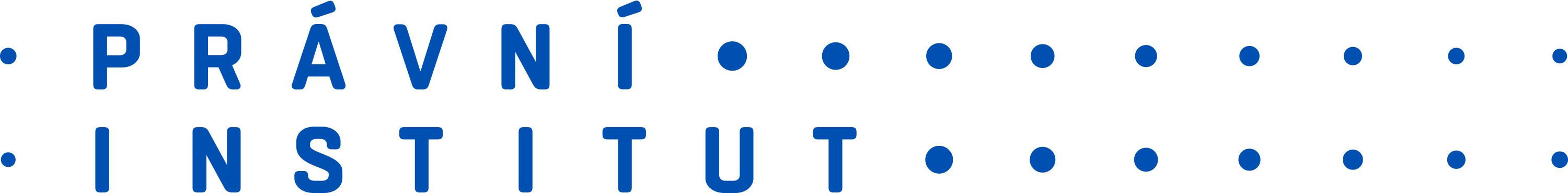 Rizika dopadů ekonomické krize na sociální smír